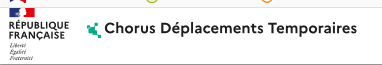 Créer un ordre de mission personnel itinérantavec OMP (enseignants en services partagés)
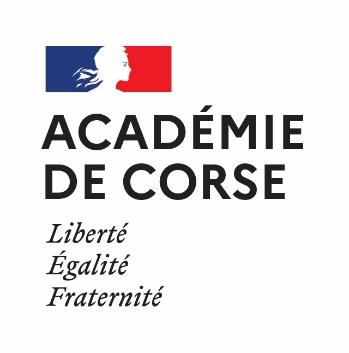 Pour créer un ordre de mission personnel itinérant
 Les OM personnels itinérants doivent être saisis mensuellement et à chaque fin de mois.
Un Ordre de mission permanent est créé par la DAF après réception des pièces justificatives.
Sélectionner « ordre de mission » dans la page d’accueil
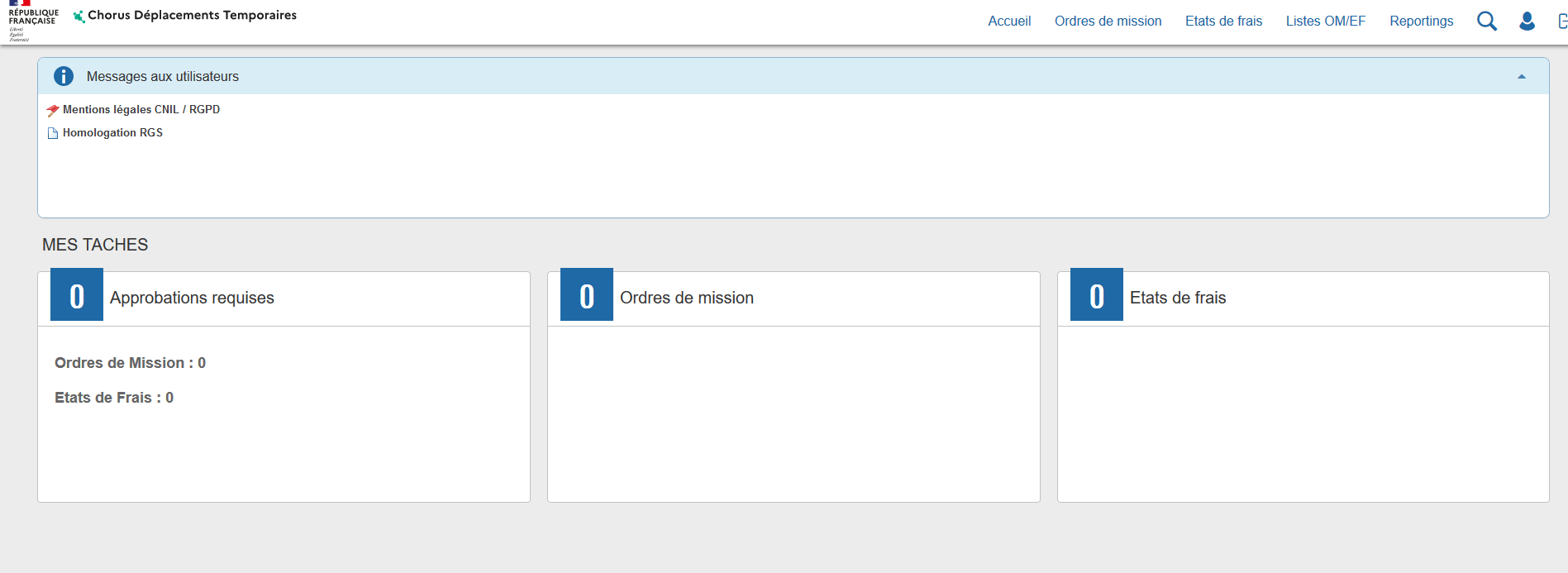 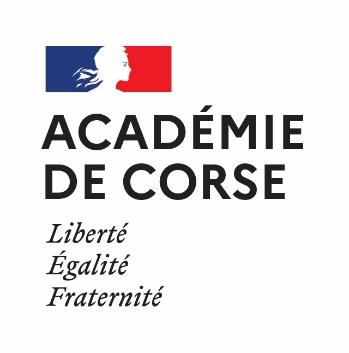 Le dernier OM saisi s’affiche. Cliquer sur créer OM
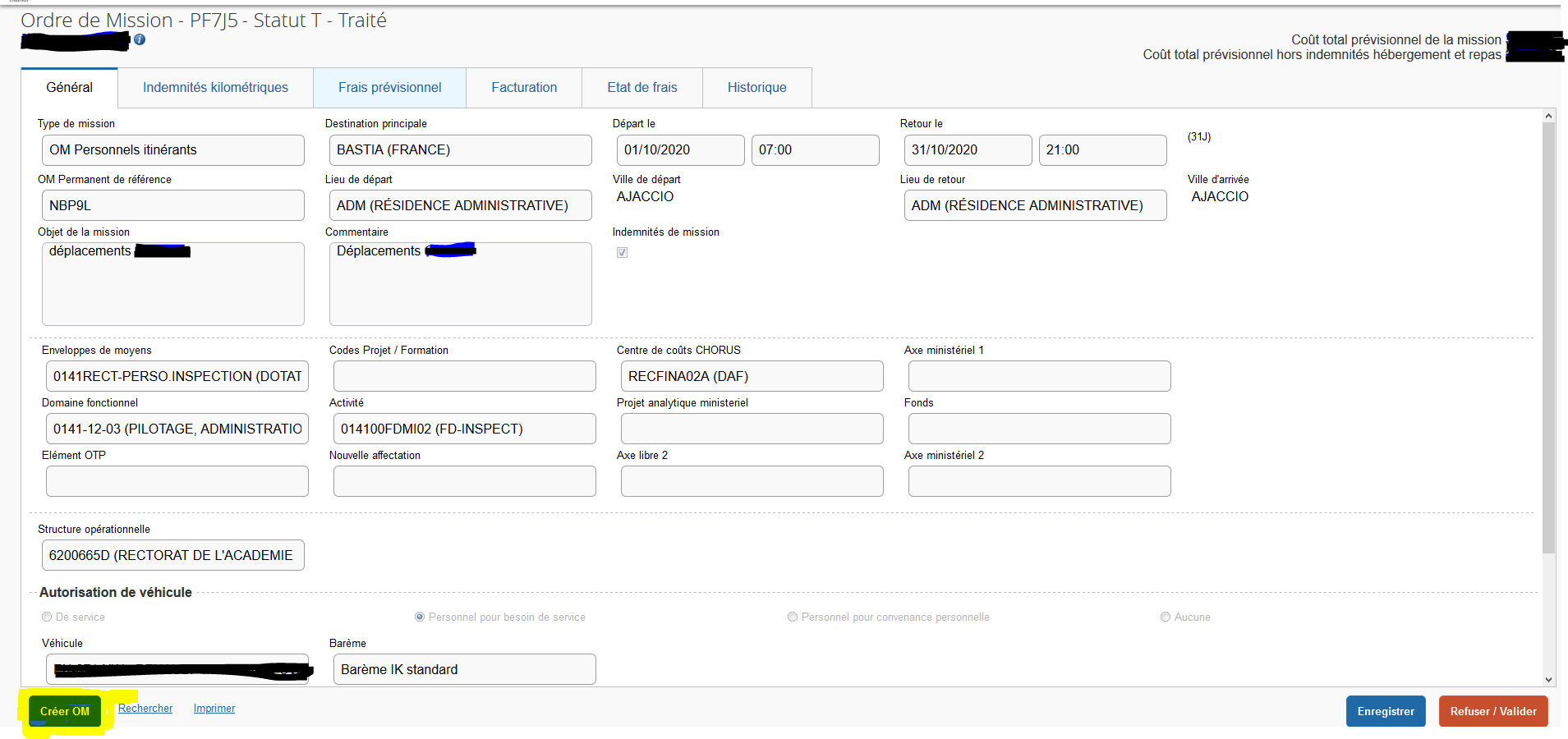 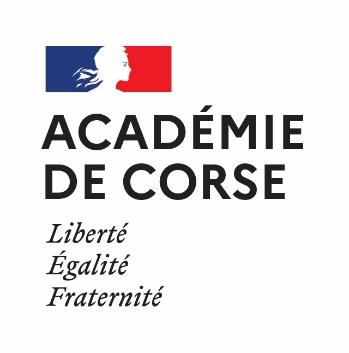 Cliquer sur « AUTRE » puis « Initialisation à partir d’un ordre de mission existant »
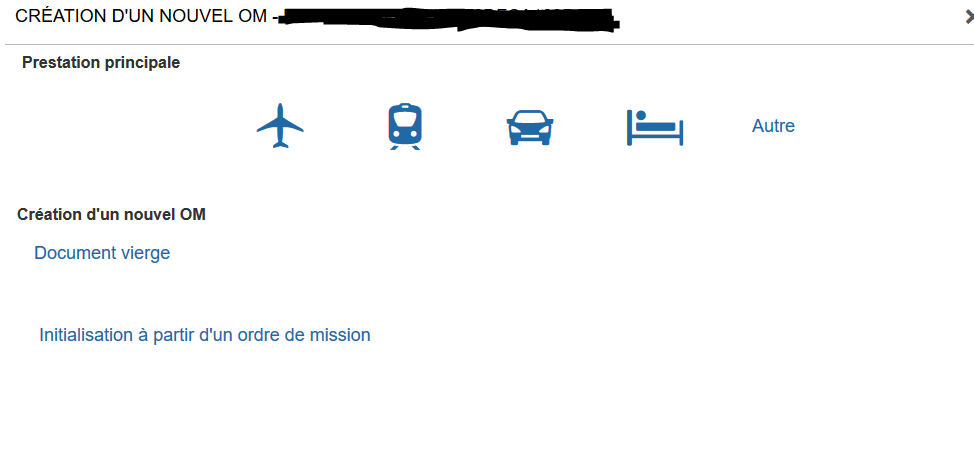 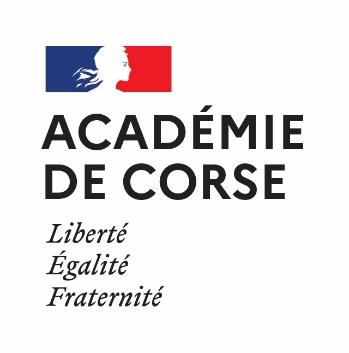 La liste des OM créés apparaît. Sélectionner un ordre de mission personnel itinérant
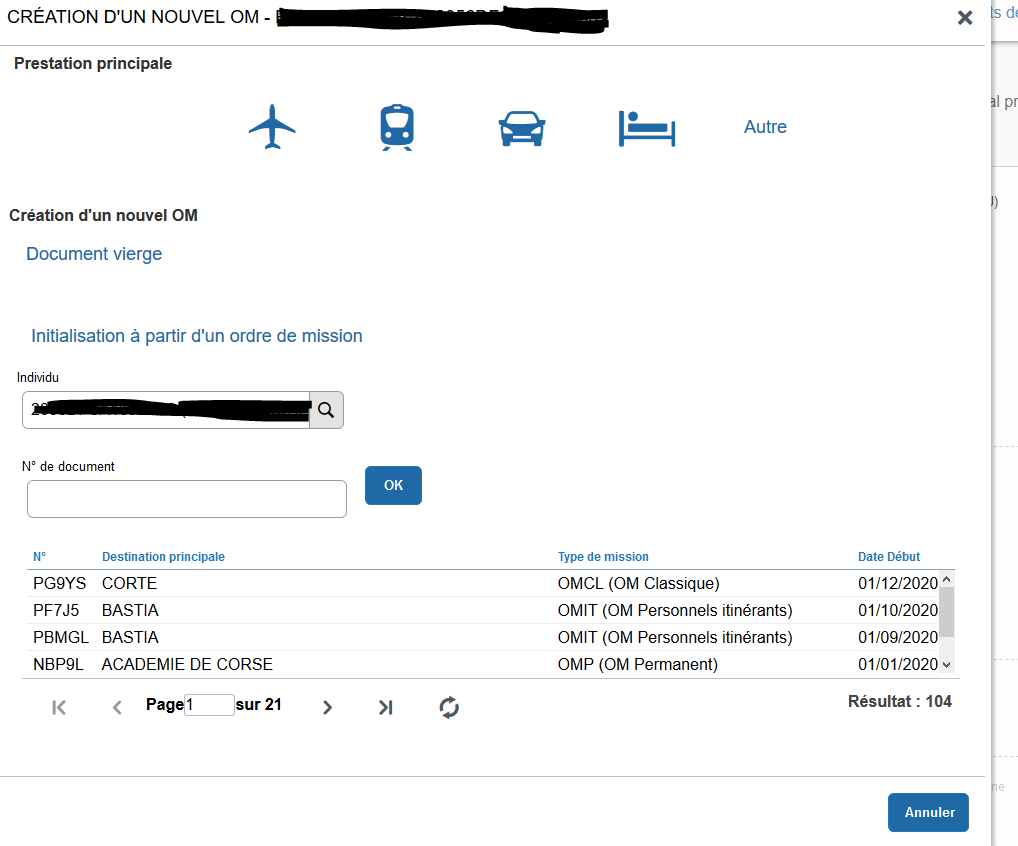 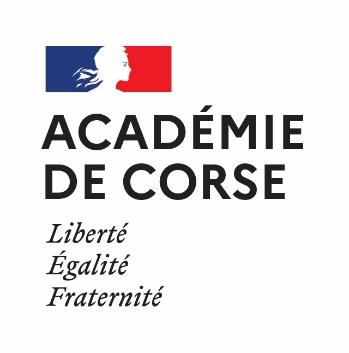 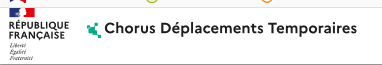 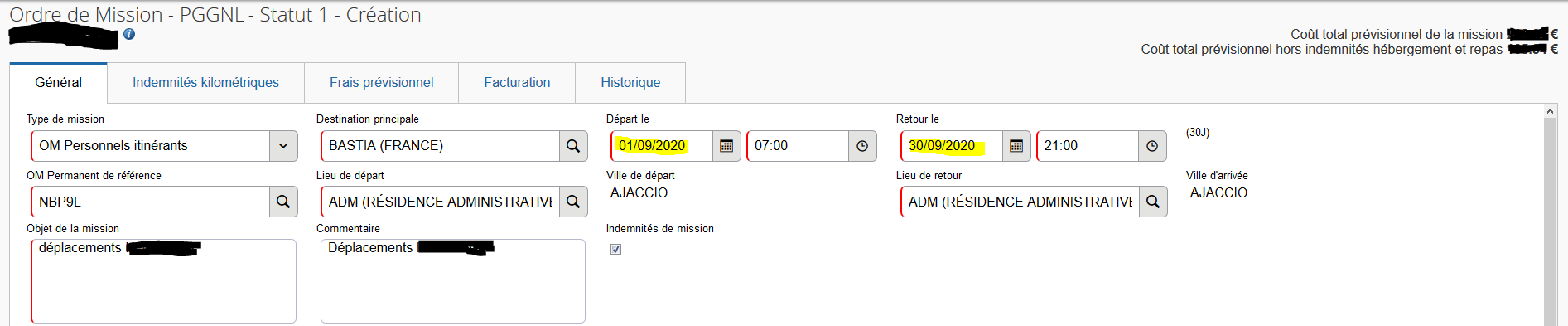 Les cases sont préremplies, Il faut maintenant impérativement modifier les dates de départ et de retour par exemple, ici nous avons copié l’OM de septembre et nous voulons saisir octobre.
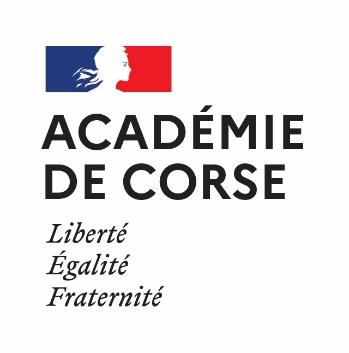 Aller dans l’onglet Indemnités kilométriques.
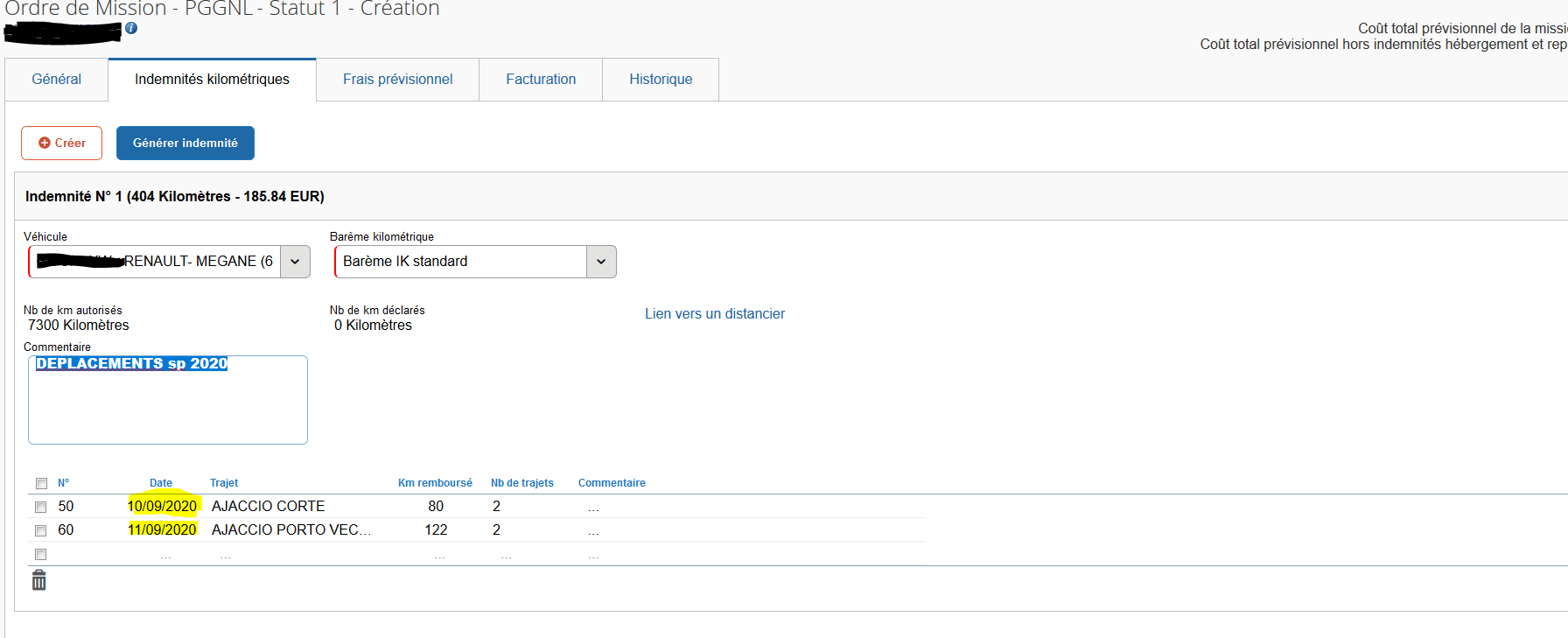 Modifier les dates des déplacements (et les trajets si différents). Enregistrer
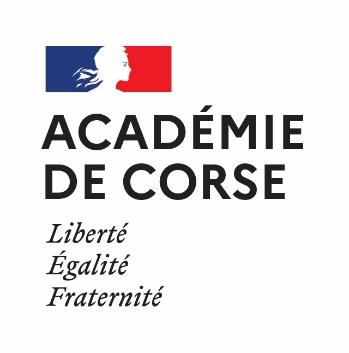 Aller dans l’onglet « frais prévisionnel  » et cliquer sur la ligne des repas.
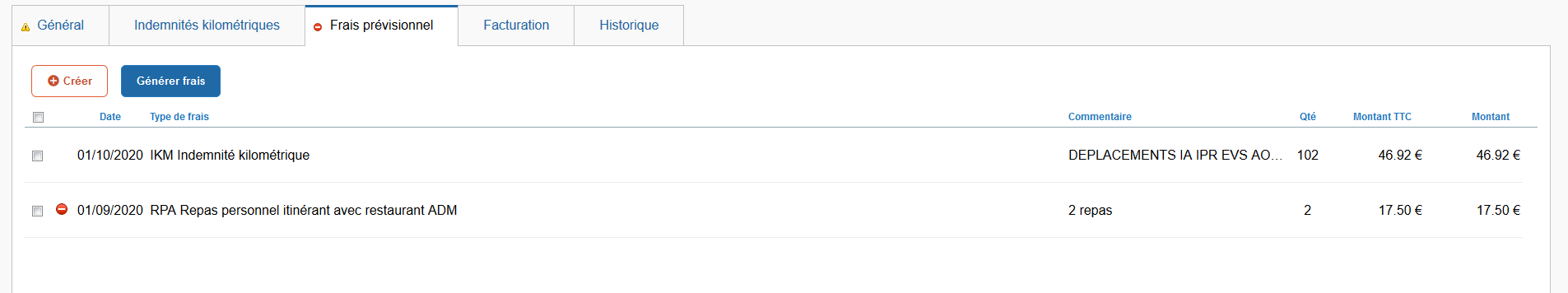 Modifier la date et le nombre de repas si différent
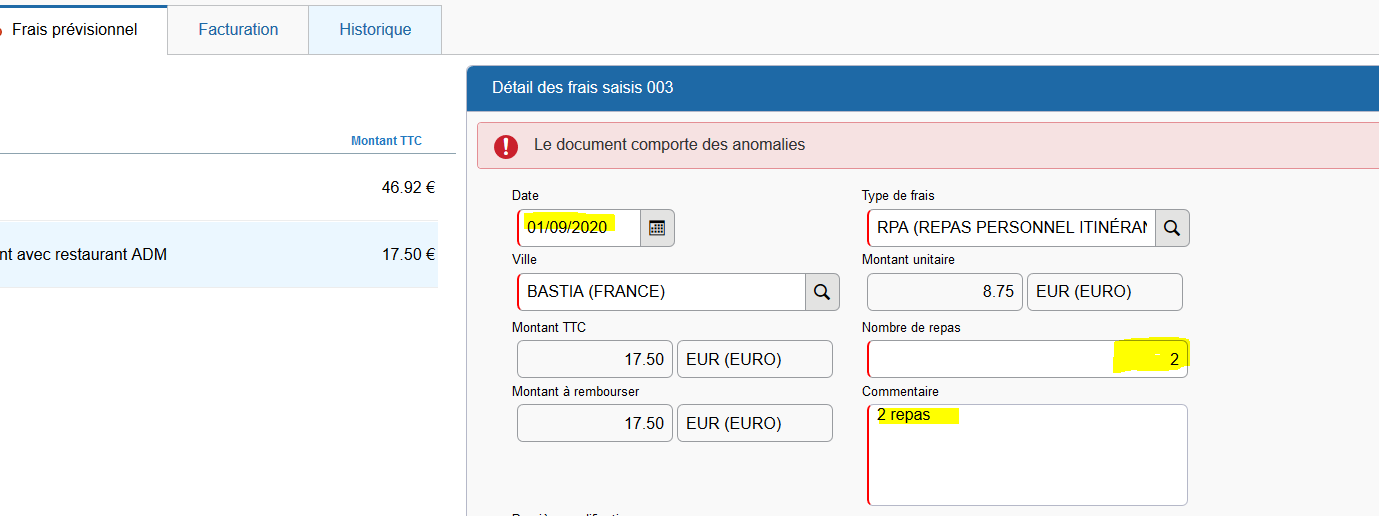 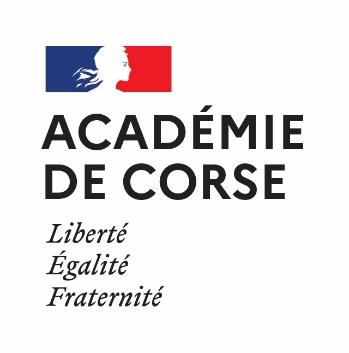 Cliquer sur Refuser/Valider
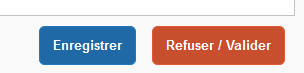 Puis sur passer au statut: 2 –Attente de validation VH1
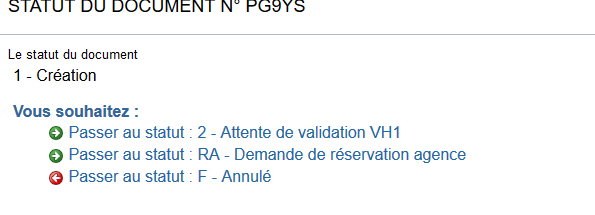 Renseigner le VH1 (cf tableau) dans la case destinataire puis confirmer le changement de statut
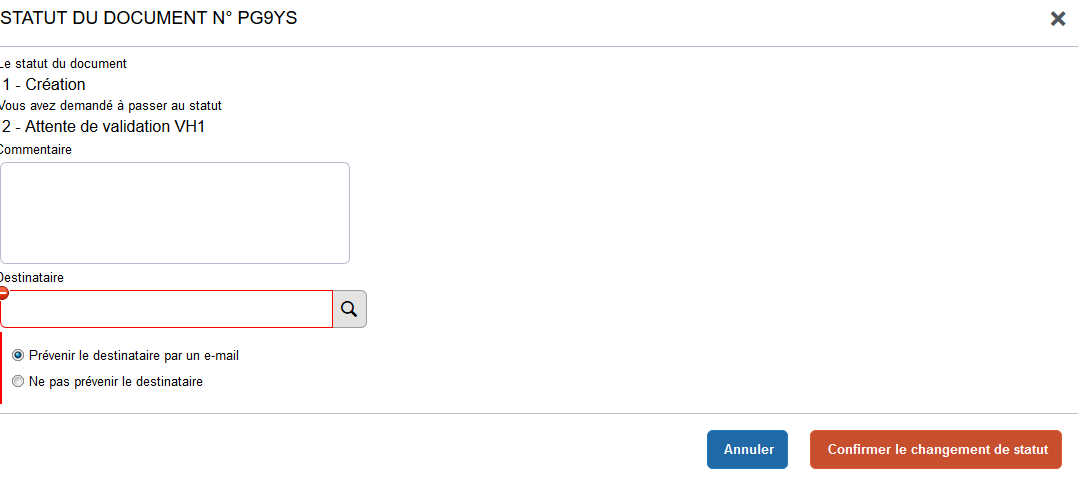 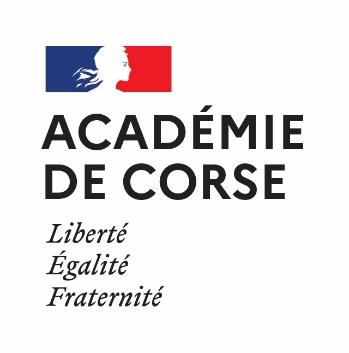 .
Une fois l’Ordre de mission validé, un mail de confirmation est adressé à l’agent sur sa boîte académique, L’Etat de Frais se génère automatiquement. Il est validé par les services et envoyé à la TG pour paiement.
Les VH1
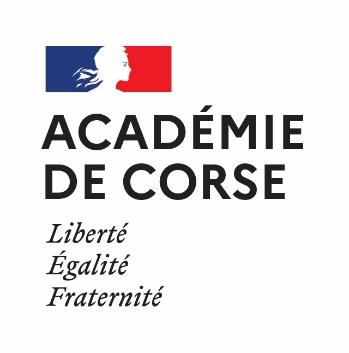